RECRUITING THE RIGHT MENTORS FOR THE TEAM!
Please sit with your region
What makes a good mentor?
TeamMates Stats
Close to 8,000 matches
Average Length of match is 25.8 months
43% of matches reach at least 3 years
How do we get our mentors?
Let’s take a look at the numbers…
Top 3 Program-Wide
Friend: 3,109
Current mentor: 1,879
TeamMates Board Member: 1,383
Top 3: Central Region
One-to-One
Television
Newspaper
Top 3: Northern Region
One-to-One
Newspaper
Nomination
Top 3: Eastern Region
One-to-One
Presentation/Booth
Nomination
Top 3: Southern Region
One-to-One
Business
Faith-based
Top 3: Western Region
One-to-One
Newspaper
Nomination
Top 3: Metro
One-to-One
Business
Presentation/Booth
Use your strengths!
Brainstorm ideas with other members of your region on how to boost your recruitment strategy!
Starting March 2018…
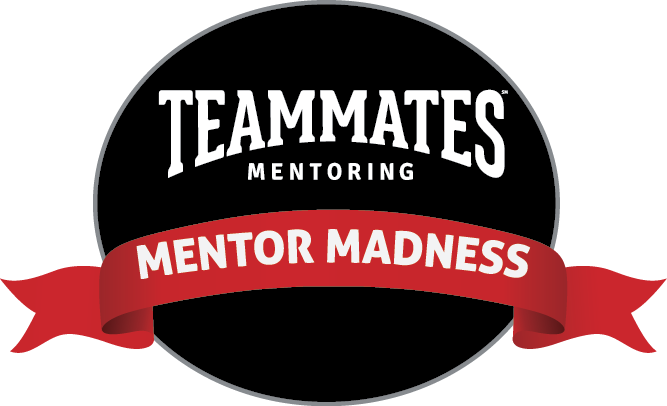 Mentor Madness
1:1 recruitment challenge
Central Office prize for mentor with overall highest number of recruits.
How do we measure our growth?
Check how many mentors you recruit each week.
Fill up the thermometer!
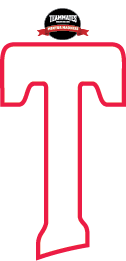 How can our mentors get involved?
Share the toolkit
Encourage your mentors to use social media images in the toolkit
Encourage mentors to nominate their friends online
Hold a mentor meet-up!
Make it a competition within your chapter locally.
Local Prize Ideas
TeamMates Swag
TeamMates Apparel
Mentoring Matters Book
Community Bucks
Amazon gift card
Gift Certificate to local business or restaurant
Their name featured on a special poster
More information will be available in 2018.
Reminders:
Continue recruiting even at the end of the school year or in the summer.
One-to-One is the #1 recruiting method
Utilize the Central Office’s Twitter and Facebook pages
25th Anniversary ends July 1
Runza Day is April 4!